Renens I
1980
1979
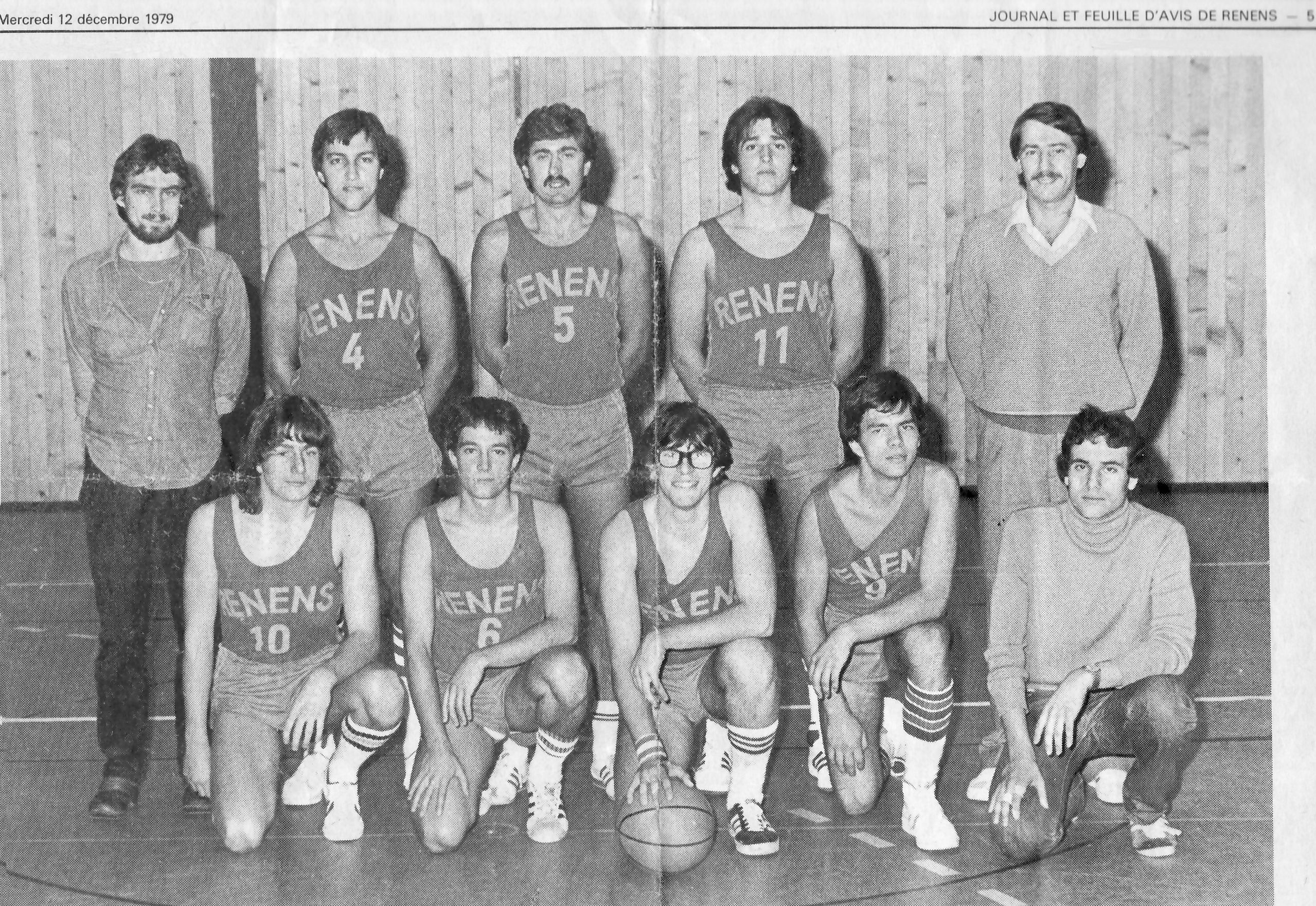 Karpat Bülend
Entraîneur
Amato
Cavaliere
Luigi
Bianchi
Dragan
Novovic’
Didier
Meyer
Miguel
Orellana
José
Frias
Pietro
Cavaliere
François
Croset
Patrick
Rossier
01.03.2020
1